STANDARD ELECTRODE POTENTIAL
d- BLOCK ELEMENTS
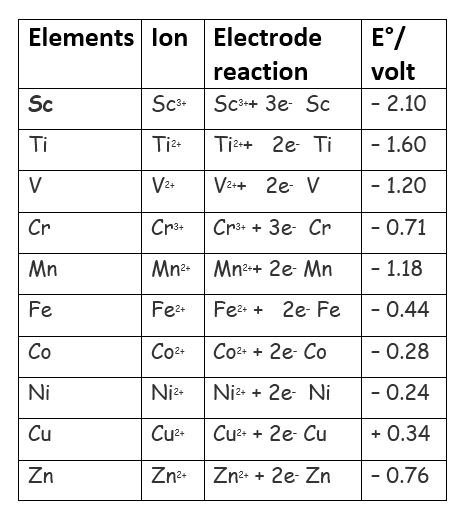 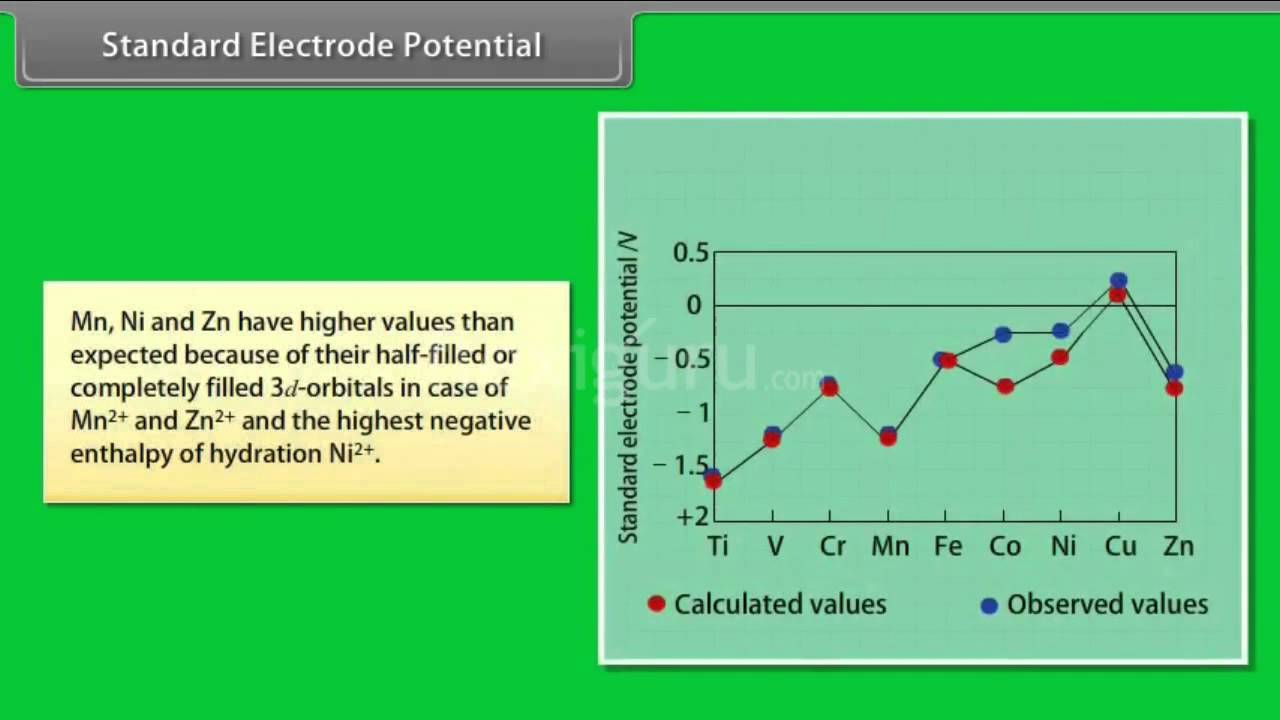 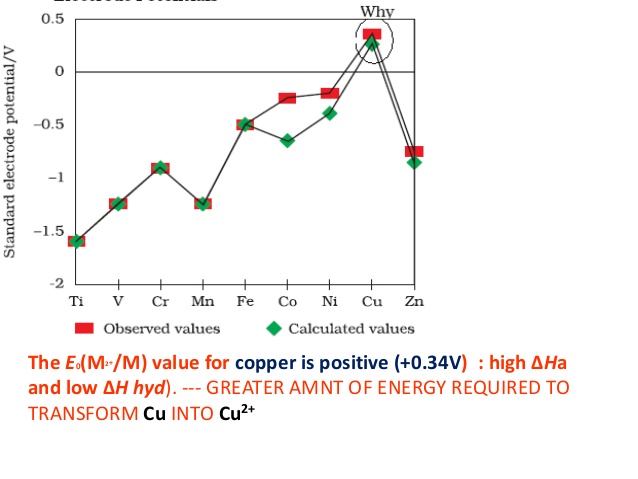 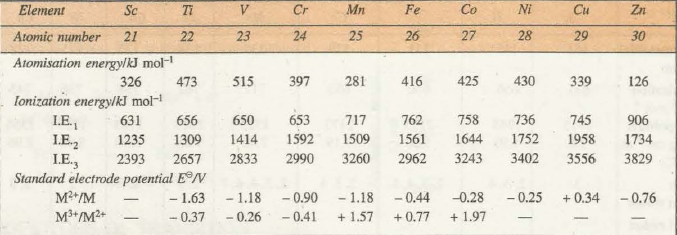 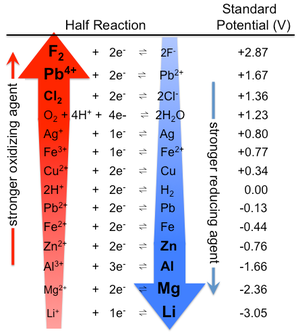 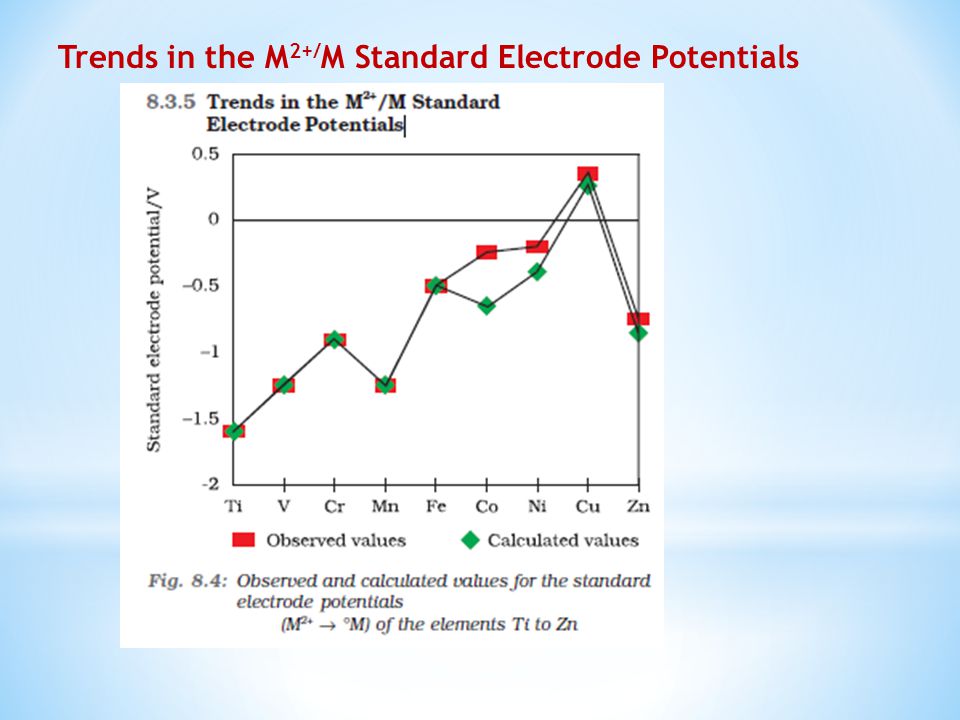 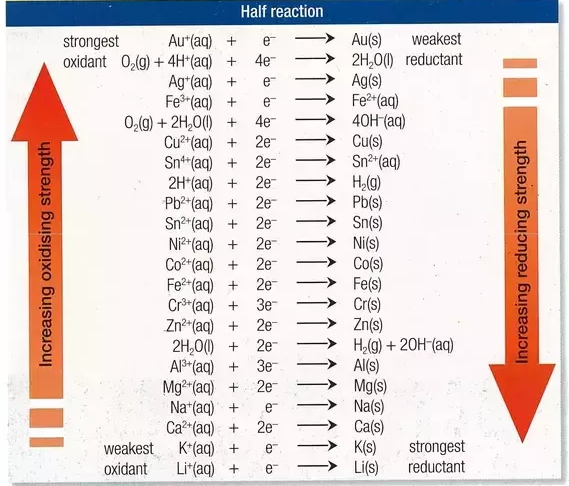 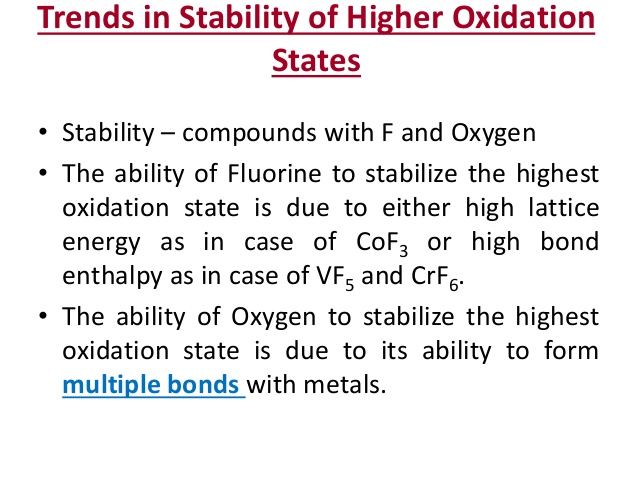